Identität: Christine Thürmer
Y10 Term 1.1 Week 4 Lesson 3
Janine Turner / Hilary Potter / Rachel Hawkes

Date updated: 15/2/23
[Speaker Notes: Artwork by Steve Clarke. All additional pictures selected are available under a Creative Commons license, no attribution required.
Native-speaker teacher feedback provided by Stephanie Cross.

Learning outcomes:
Introduce plural noun rules 7-9 (-se, (e)n, e+umlaut)Introduce irregular verb WISSEN (vs kennen vs können)Introduce adjectives that are identical as adverbs Revisit strong verbs in the present tense
Revisit nominalisation of infinitive verbs

Phonics: long and short [e]|short [i][ie]|[a]|[ä]|[au]|[äu] - [link to grammar: present tense strong verbs, plural rule 7]
[ß] [ss] [-s] - [link to grammar: plural rule 9, present tense strong verbs]
Word frequency (1 is the most frequent word in German): 
New vocabulary: stimmen; stimmen für + noun [490] weiß [78] weißt [78] Brille [n/a] Ergebnis [386] Ohr [1088] schade [2788] sogar [226] auffallen (H) [1160] aufgeben (H) [1371] betreffen (H) [416] gelten (H) [158] veröffentlichen (H) [1453] Inhalt (H) [1065] Kenntnis (H) [1536] Macht (H) [1098] Verständnis (H) [1578] schrecklich (H) [2200] wissenschaftlich (H) [909] entweder (H) [1100] falls (H) [1170] 
Revisit 1: bedeuten [398] (der) Deutsche, (ein) Deutscher [499] (die, eine) Deutsche [499] England [1762] Engländer [3903] EU (Europäische Union) [726] Großbritannien [1640] Heimat [1305] Herr2 [154] Kunde [519] Mensch!2 Menschen1 [90] Name [255] Staaten [337] USA (Vereinigte Staaten von Amerika) [409] bi(sexuell) [n/a] englisch [662] europäisch [335] französisch [816] hetero(sexuell) [n/a] lesbisch [n/a] nicht binär [n/a] schwul [3961] spanisch [1919]  besitzen (H) [586] stammen aus + noun (H) [908] Amerikaner (H) [1741] Maschine (H) [1237] eigentlich (H) [151] österreichisch (H) [1511] Schweizer (H) [1274] 
Revisit 2: --
Thematic revisited vocabulary: anfangen [497] helfen [338] kennen [216] lassen [83] mitnehmen [1459] schlafen [679] sehen [79] sprechen [161] sterben (andat. + noun) [475] verbessern [1194] vergessen [584] versprechen [1056] verstehen; sich verstehen (mit) [211] (Natur)wissenschaft [4425] Angst (vordat. + noun) [392] Auge [222] Gefahr [841] Nacht [325] Wochenende [1243] arm [1475] ungefähr [1458] aber [31] dass [20] denn [93] obwohl [390] oder [35] und [2] weil [88] enthalten (H) [562] erhalten1 (H) [287] Wissenschaftler (H) [1522] etwa (H) [181] ob (H) [127] 
Revisited function words: wissen
Source:  Jones, R.L & Tschirner, E. (2019). A frequency dictionary of German: Core vocabulary for learners. London: Routledge.

The frequency rankings for words that occur in this PowerPoint which have been previously introduced in NCELP resources are given in the NCELP SOW and in the resources that first introduced and formally re-visited those words. 
For any other words that occur incidentally in this PowerPoint, frequency rankings will be provided in the notes field wherever possible.]
Auftakt
Schreib 1-16 und die Wörter auf Englisch.
Vokabeln
leer
1. stimmen | 2. stimmen für + noun | 3. weiβ | 4. weiβt | 5. Brille | 6. Ergebnis | 7. Ohr | 8. schade | 9. sogar | 10. Naturwissenschaft | 11. Gefahr | 12. arm | 13. ungefähr | 14. anfangen | 15. lassen | 16. versprechen
auf Englisch
Artikel ‘the’
auf Englisch
Artikel ‘the’
---
to be correct
even, in fact
---
---
to vote for
natural science
die
I know, s/he,it knows
die
danger, risk
---
---
you know
poor
---
---
---
glasses
approximately
---
result
to start
das
---
das
ear
to let, allow
---
---
to promise
pity
[Speaker Notes: F/H
Auftakt (Upbeat) is a starter activity that students can do on arrival to the lesson, giving the teacher the opportunity to talk to individuals, as necessary. It will be useful for students to complete this activity as here we revisit vocabulary from Week 1.

Timing: 5 minutes

Aim: to practise written comprehension of new vocabulary and its correct association with the appropriate definite article (word for ‘der’).

Procedure:
Students are to write down the English meanings of the words (in order as they appear from the left on the ‘tickertape’).
Note: the tickertape is set to repeat until the next mouse click. Pupils may need to see as many as 3 – 4 repetitions to get all of the words.
2.  Students also write the definite articles for the nouns.
3.  Pupils can volunteer the answers orally. Written answers appear on clicks.]
lesen
Was passt zusammen? [1/2]
Vokabeln
content, plot
about, approximately
etwa
power, strength
to be valid, true
gelten
understanding
betreffen
to affect, concern
scholar, scientist
Inhalt (der)
content, plot
Verständnis (das)
to affect, concern
understanding
scholar, scientist
Wissenschaftler (der)
knowledge
to be valid, true
Kenntnis (die)
knowledge
power, strength
about, approximately
Macht (die)
[Speaker Notes: Higher only. See following slides for an alternative activity for Foundation vocabulary, which could be done simultaneously.Timing: 5 minutes (two slides)

Aim: to practise written recognition of this week’s new (and three items of revisited) vocabulary. 

Procedure:
In pairs, students read aloud and match the English meanings, taking it in turns to say the German and English.
They can tally their points. If one student responds incorrectly and the other student knows, s/he gains an additional point. If neither student is sure, they move on. 
Teacher elicits answers orally from the whole class and clicks to reveal. Students note any words they were unsure of.
Move to the next slide and repeat steps 1-3.]
lesen
Vokabeln
Was passt zusammen? [2/2]
either
in case, if
falls
schrecklich
terrible, terribly
in case, if
erhalten
to receive
to give up
entweder
to stand out, notice
either
auffallen
terrible, terribly
to stand out, notice
aufgeben
to give up
to publish
scientific, scholarly
wissenschaftlich
to receive
veröffentlichen
scientific, scholarly
to publish
[Speaker Notes: 2/2]
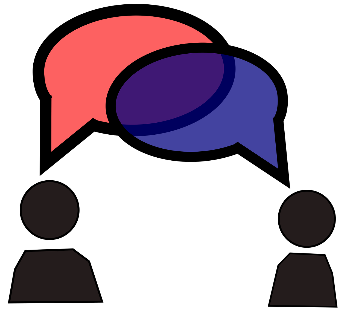 Vokabeln
60
0
Los!
[Speaker Notes: Foundation only. See previous slides for an alternative activity for Higher vocabulary, which could be done simultaneously.

Timing: 1-4 minutesAim: to reactivate and strengthen vocabulary knowledge.  Note: Students in Y10 pre-learn their vocabulary on Quizlet, additionally completing several tasks to build their knowledge.  This task assists recall of the new vocabulary.Procedure:Round 1: Look at the German, recall the English meanings, saying them aloud. [1 minute]Round 2: Look at the English, recall the German meanings, saying them aloud. [1 minute]Repeat for two further minutes, to speed up recall.]
sprechen / hören
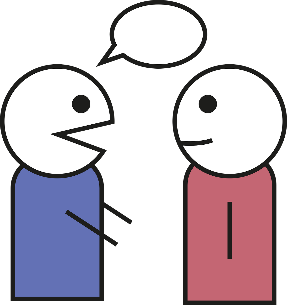 Vokabeln
Person A
Person B
even, in fact
(I, s/he, it) knows
it’s/that’s a pity
ear
result
ear
(you) know
even, in fact
it’s/that’s a pity
glasses
result
glasses
to vote for
to vote for
to be correct
to be correct
(I, s/he, it) knows
(you) know
[Speaker Notes: Foundation only.  Optional additional vocabulary activity.

Timing: 5 minutes

Aim: to practise spoken production and aural recognition of the nine new words for this week.

Procedure:
Person A and Person B sketch a quick 3 x 3 grid. They write the English meanings into it, without conferring with each other.
Then Person A starts and says one of the words in German. Both students cross it on their grids.
Person B says a 2nd word. They are trying to make a line of three (as in noughts and crosses). Again, both students cross off. (The element of chance arises because the students don’t know where each other’s words are so in trying to create their own line of words, students may inadvertently help their partner to win).
Students continue until one has a row of three (vertical, diagonal, horizontal). 
Then they play on for a 2nd row, column until all the words are used.  
If a student cannot say any more words, the play passes to the other student, who gets to choose the next word and has more chance of controlling the game.
Students can do multiple rounds of the activity.]
Grammatik
Verbs into nouns
Use any German infinitive as a noun by capitalising it:
wandern
Wandern
das
hiking, going walking
to hike, (go on a) walk
➜
All such nouns are neuter, so take the article das.
You can use these nouns with or without das:
Ich mag Wandern.
Ich mag das Wandern.
➜
I like hiking, going walking.
You may choose to add das for emphasis or with specific examples:
Das Wandern hier ist so schön.
➜
The hiking here is so nice.
Noun-verb phrases become compound nouns:
Karten spielen
(das) Kartenspielen
➜
playing cards, card playing
to play cards
[Speaker Notes: Timing: 2 minutesAim: to revisit the concept of nominalisation of verbs, and to present new information about the use or omission of the article das.

Procedure:1. Click through to present the information.
2. Elicit English and/or German meanings as appropriate.]
hören
Welche Form ist richtig?
Hör zu.  Schreib 1- 8 und V (verb) oder NV (nominalised verb).
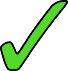 I will hike/go hiking.
1
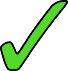 That’s a promise.
2
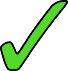 For me sleep(ing) is important.
3
Don’t forget your homework.
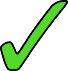 4
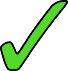 We know a lot about the topic.
5
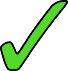 I like helping.
6
Playing cards is not allowed.
7
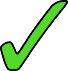 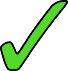 You’re not allowed to take food.
8
[Speaker Notes: Timing: 5 minutesAim: to practise the recognition of and written distinction between infinitive verbs and their noun forms, depending on their function and meaning in the sentence.

Procedure:1. Explain the task. Students will listen to full sentences and choose the infinitive verb or nominalised verb, depending on the sentence.
2. Do number 1 with students as an example. Click to listen. Prompt students to consider the other words in the sentence. ‘Ich werde’ (I will/am going to) – what must follow?  What does the whole sentence mean? Click to confirm the answers and reveal the English sentence meaning.
3. Continue with items 2 – 7.  We suggest giving feedback item by item with this task and have set the animations accordingly.

Transcript:1. Ich werde wandern.
2. Das ist ein Versprechen.
3. Für mich ist Schlafen wichtig.
4. Hausaufgaben nicht vergessen.
5. Wir wissen viel über das Thema.
6. Ich mag es zu Helfen.
7. Das Kartenspielen ist nicht erlaubt.
8. Man darf kein Essen mitnehmen.]
Grammatik
*das Herz – heart
More than 1 – rule 9
Remember: the word for ‘the’ is ‘die’ for all plural nouns.
Some neuter nouns add –(e)n.
➜
die Augen
das Auge
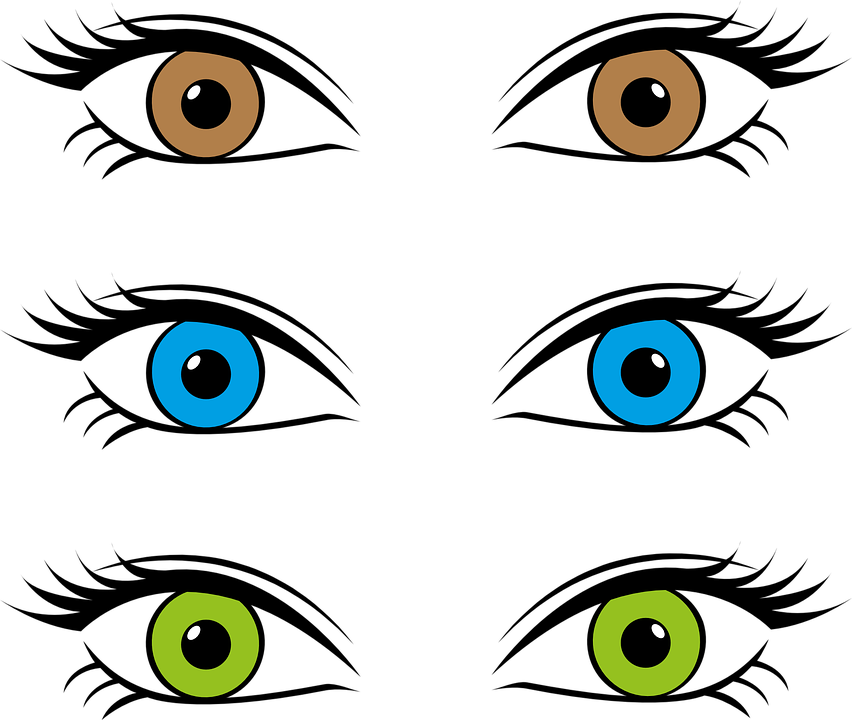 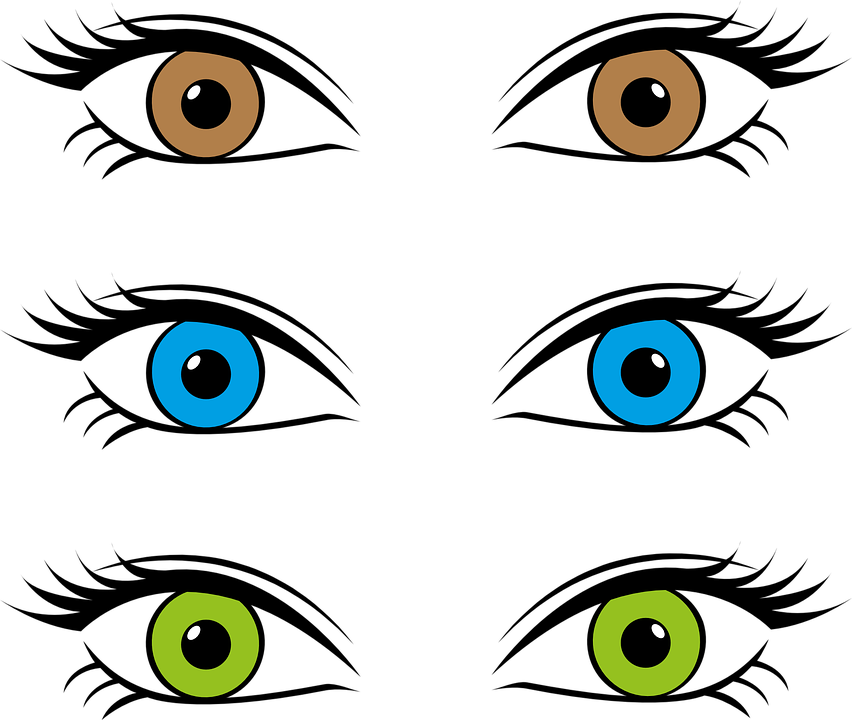 ➜
das Herz*
die Herzen
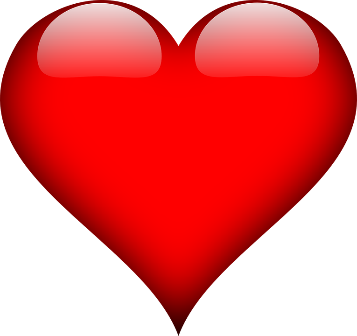 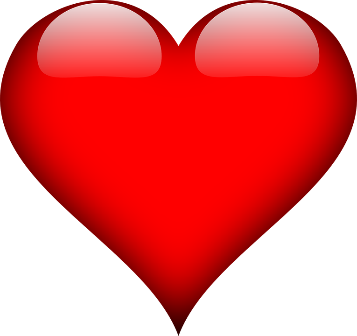 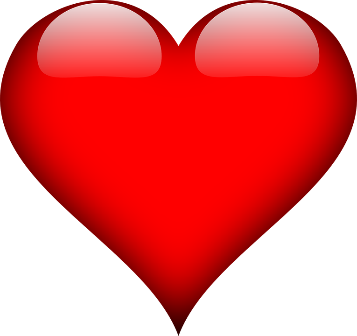 [Speaker Notes: F/H
Timing: 1 minuteAim: to present plural rule 9.Procedure:Click through the animations.]
hören
Welche Kategorie ist das?
Hör zu. Schreib 1-14 und NV oder R9.
1
2
3
4
5
6
7
8
9
10
11
12
13
14
Nominalised verbs

Schlafen
Vergessen
Sterben
Sehen
Mitnehmen
Helfen
Verbessern
Rule 9 Plurals

Ohren
Betten
Interessen
Herzen
Hemden
Wochenenden
Augen
[Speaker Notes: F/HTiming: 2 minutes

Aim: to practise word knowledge by differentiating between nominalised verbs and Rule 9 plural forms, both of which end in (e)n.Note: these are all revisited words (except for Herzen, just encountered on the previous slide), though the plural noun forms are not yet known.

Procedure:
Students divide their page in half and title each side: Verb nouns | Rule 9 plurals.
Click to listen.
Students transcribe the whole words into the correct ‘box’.
Elicit the answers in German and the word meanings and click to reveal the answers.

Transcript: 
Ohren
Betten
Schlafen
Vergessen
Interessen
Herzen
Sterben
Hemden
Sehen
Mitnehmen
Helfen
Wochenenden
Verbessern
Augen]
hören
Christine Thürmer [1/2]
Hör zu. Beantworte die Fragen auf Englisch.
What is Christine Thürmer’s first book called?


How does she know about these activities? (two details) 



Name three ways that Christine travels. (three details)

How does the speaker know this?
1
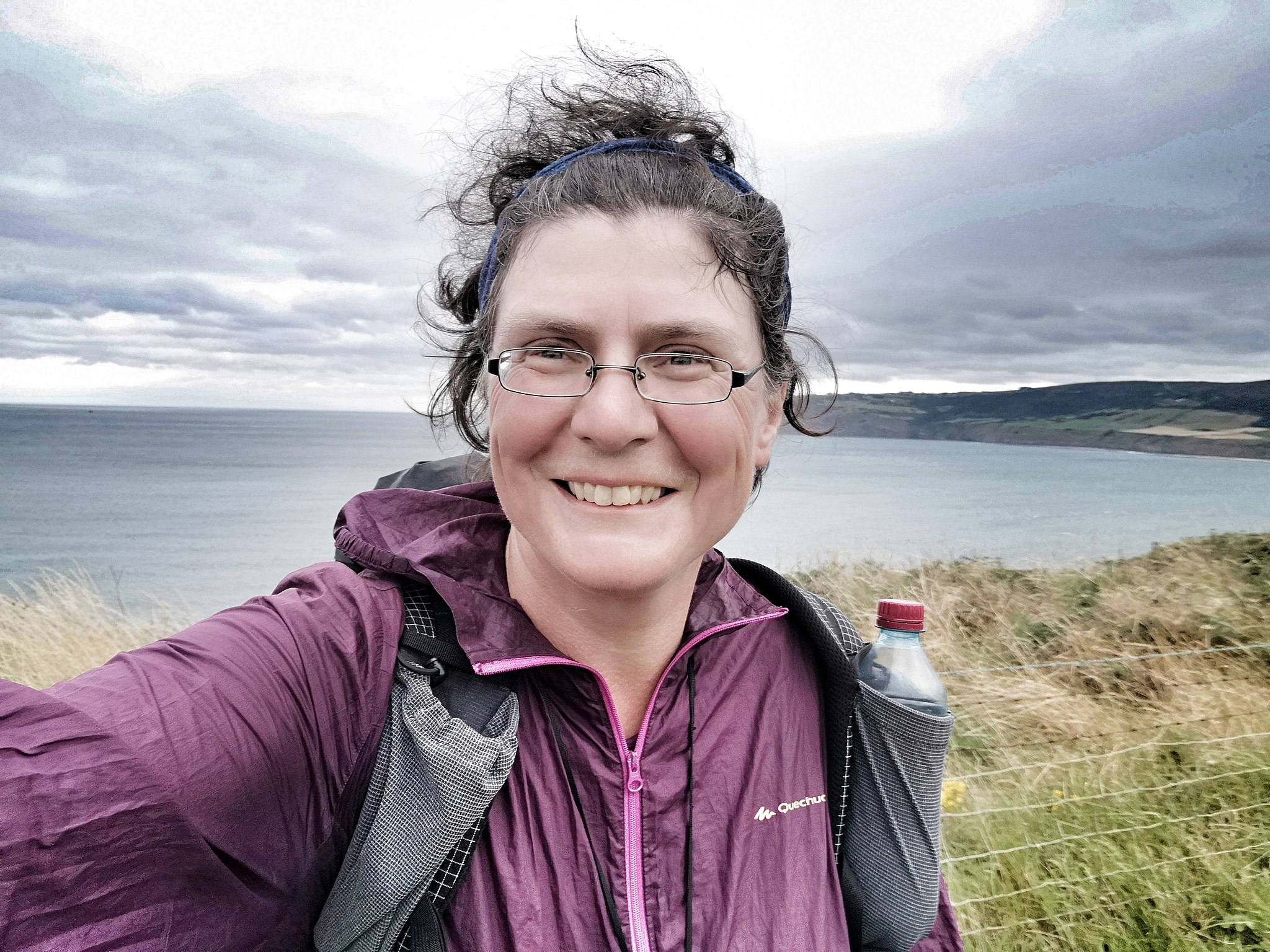 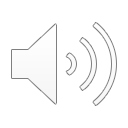 Run(nin)/Walk(ing), Eat(ing), Sleep(ing).
2
She does them every day |all over the world.
3
on foot | by bike | by boat
4
überall – everywhere
Reads it on Christine’s blog
[Speaker Notes: Foundation – there is a Higher version of the activity on the next slide.Timing: 8 minutes
Aim: to practise aural comprehension of vocabulary and structures from this week’s learning.

Procedure:1. Explain the task. 
2. Students listen to the passage and answer the questions in English.
Note: the audio has been inserted both as individual items and as one complete passage. Teachers can use either or both, to suit the needs of their students.3. Elicit responses and click to provide the answers.

Transcript:Laufen, Essen, Schlafen.
Das ist das erste Buch von Christine Thürmer. Sie hat drei Bücher geschrieben.
Diese drei Dinge macht Christine jeden Tag.
Sie läuft, sie isst, sie schläft. Gerne!
Diese drei Dinge macht sie überall auf der Welt.
Heute, am 25. August 2022 lese ich auf Christines Blogseite, dass sie 60.000 Kilometer zu Fuß gelaufen ist, dass sie 30.000 Kilometer mit dem Rad und 6.500 Kilometer mit dem Boot gefahren ist.

Differentiation: to increase the level of challenge, teachers could remove the questions and set the activity as a dictagloss. Students listen to the whole passage and write notes in English. They then have time to work in pairs or small groups to reconstruct the passage. A word-for-word reconstruction is not the aim, rather a written version that contains and successfully communicates all of the main information from the original passage.
Source:
https://de.wikipedia.org/wiki/Christine_Th%C3%BCrmer

Image attribution:Christine Thürmer, CC BY-SA 4.0 via Wikimedia Commons]
hören
Hör zu. Beantworte die Fragen auf Englisch.
Christine Thürmer [1/2]
What is Christine Thürmer’s first book called?


How does she know about these activities? (two details) 



Name three ways that Christine travels. (three details)

How does the speaker know this?
1
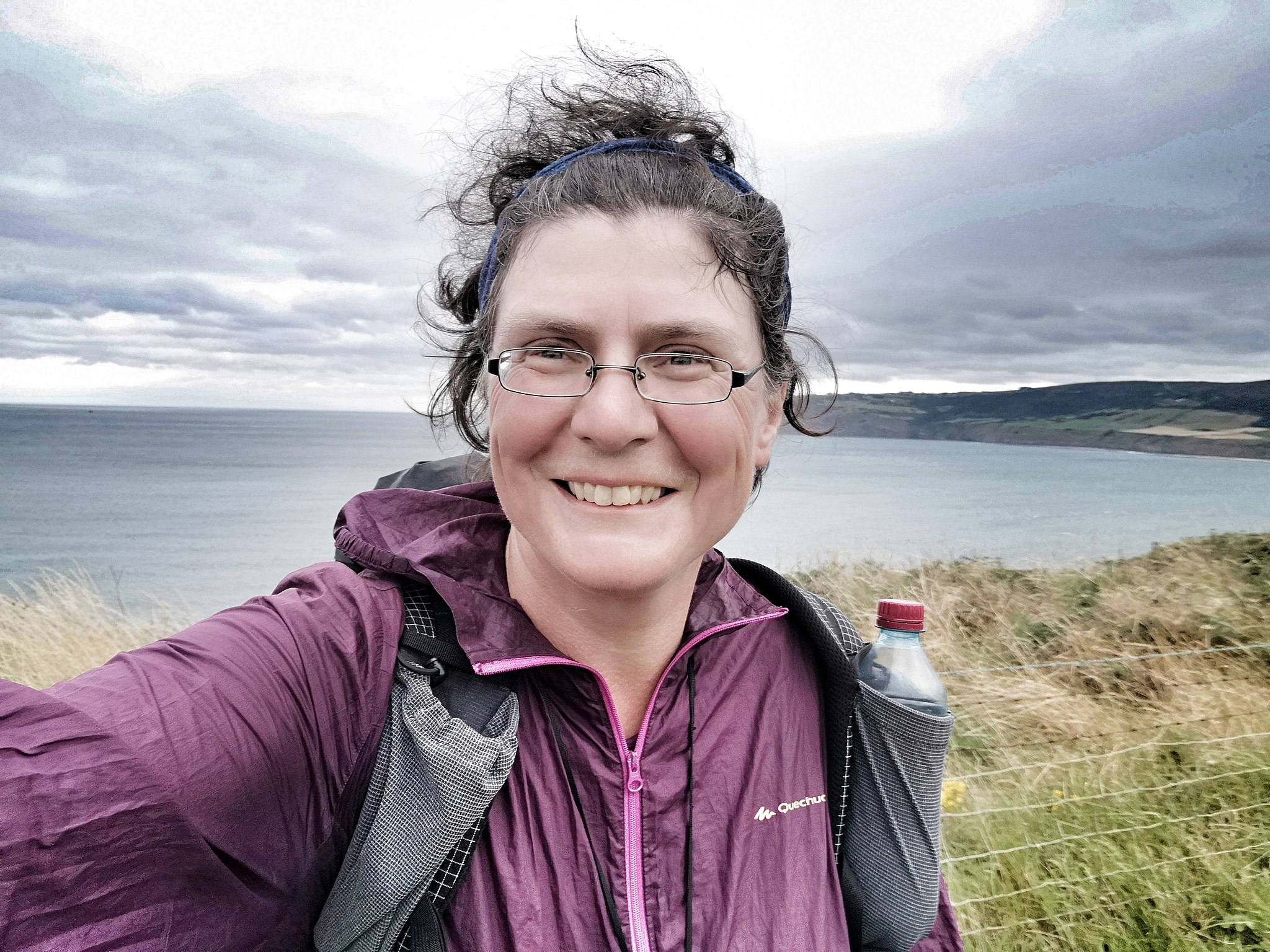 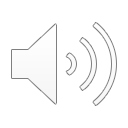 Run(nin)/Walk(ing), Eat(ing), Sleep(ing).
2
She does them every day |all over the world.
3
on foot | by bike | by boat
4
Reads it on Christine’s blog
[Speaker Notes: Higher – there is a Foundation version of the activity on the previous slide.Timing: 8 minutes
Aim: to practise aural comprehension of vocabulary and structures from this week’s learning.

Procedure:1. Explain the task. 
2. Students listen to the passage and answer the questions in English.
Note: the audio has been inserted both as individual items and as one complete passage. Teachers can use either or both, to suit the needs of their students.3. Elicit responses and click to provide the answers.

Transcript:Laufen, Essen, Schlafen.
Das ist das erste Buch von Christine Thürmer. Sie hat drei geschrieben.
Diese drei Dinge sind das, was Christine macht. Jeden Tag.
Sie läuft, sie isst, sie schläft. Gerne!
Diese drei Dinge macht sie in allen Ecken der Welt.
Christine ist die meist gewanderte Frau der Welt.
Heute, am 25. August 2022 lese ich auf Christines Blogseite, dass sie 60.000 Kilometer zu Fuß gelaufen ist, dass sie 30.000 Kilometer mit dem Rad gefahren ist, dass sie 6.500 Kilometer mit dem Boot gefahren ist.

Differentiation: to increase the level of challenge, teachers could remove the questions and set the activity as a dictagloss. Students listen to the whole passage and write notes in English. They then have time to work in pairs or small groups to reconstruct the passage.  A word-for-word reconstruction is not the aim, rather a written version that contains and successfully communicates all of the main information from the original passage.
Source:
https://de.wikipedia.org/wiki/Christine_Th%C3%BCrmer

Image attribution:Christine Thürmer, CC BY-SA 4.0 via Wikimedia Commons]
lesen
Christine Thürmer [2/2]
5. Why did Christine not do PE at school?
Christine wurde 1967 in Forchheim geboren. Sporttreiben in der Schule? Nein, das gibt's nicht! Also arbeitet Christine als Managerin. Mit 37 Jahren fängt sie mit dem Wandern an, weil sie ihren Job verliert und weil ein Freund stirbt.
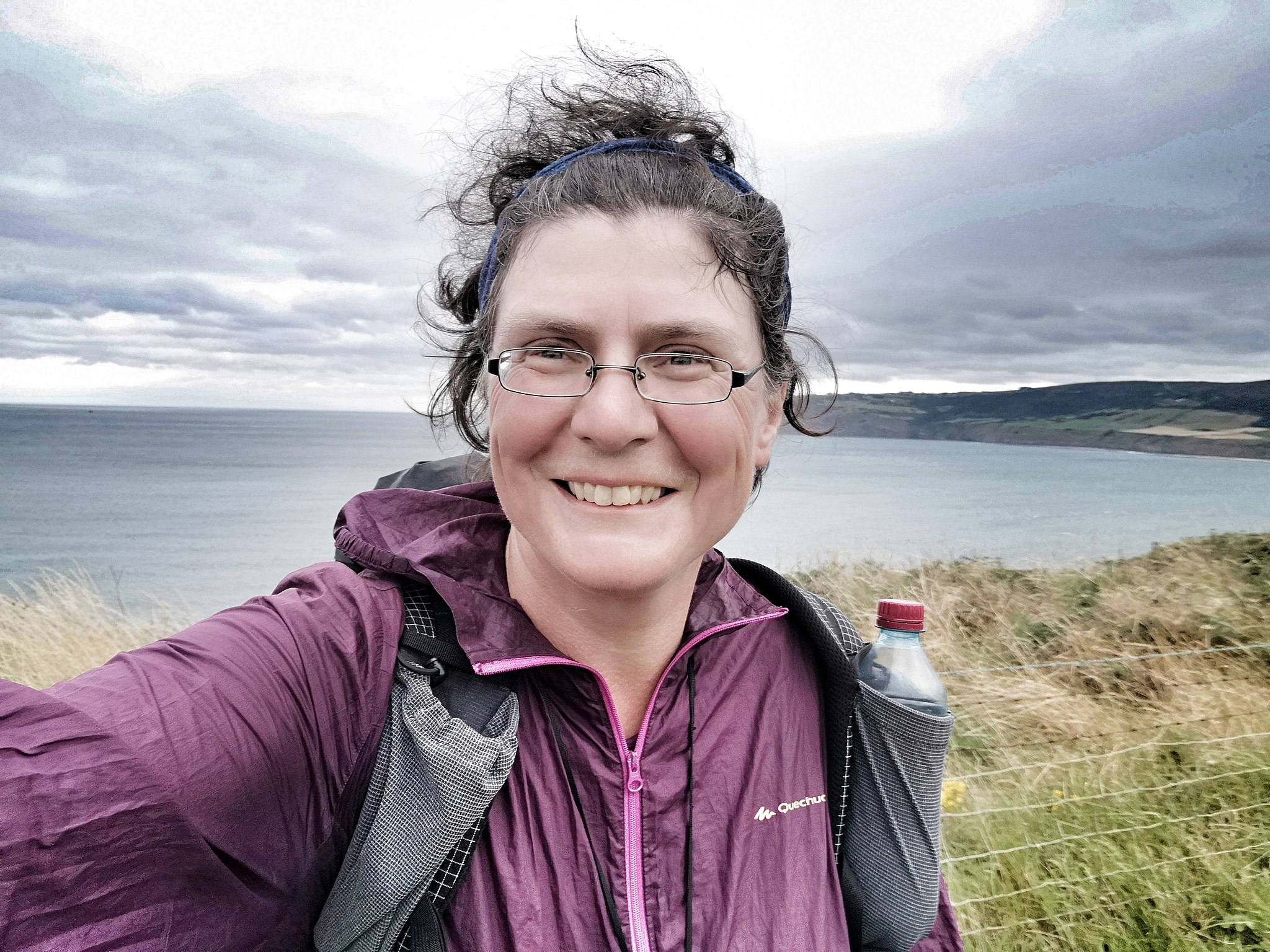 There wasn’t any.
6. Why did she start hiking? (2 details)
She lost her job|A friend died.
Sie wandert durch Australien, Neuseeland, Japan, die USA, Singapur, Großbritannien, Europa. Sie hat keine Angst – das Wandern macht sie glücklich!
Christine nimmt sehr wenig mit – Zahnbürste*, Nivea-Crème, Wasser, Zahnseide*. Sie wandert mit nur ungefähr 5 Kilogramm. Unterwegs trägt sie auch keine Unterhose. Sie sind einfach nicht praktisch. ‚Going Commando’ heißt das.Sie navigiert mit einem GPS-Gerät, benutzt manchmal ihr Handy.
Gar nicht schlecht für einen Sportmuffel*.
7. How does she feel about hiking? (2 details)
She is not afraid |
It makes her happy
8. Apart from toothbrush, floss and cream, name two things Christine travels with.
water | phone
Zahnbürste – toothbrush; Zahnseide – flossSportmuffel – couch potato
[Speaker Notes: Foundation – there is a Higher version of the activity on the next slide.Timing: 8 minutes
Aim: to practise written comprehension of vocabulary and structures from this week’s learning.

Procedure:1. Explain the task. 
2. Students read the text about Christine Thürmer and answer the questions in English.
3. Elicit responses and click to provide the answers.

Answers:
5. Why did Christine not do sport at school? There wasn’t any6. Why did she start hiking (two details) ? She lost her job | A friend died.7. How does she feel about it? (two details) She is not not afraid | It makes her happy8. Apart from toothbrush, floss and cream, name two things Christine has with her on her travels. Water | phone]
lesen
Christine Thürmer [2/2]
5. Why did Christine not do PE at school?
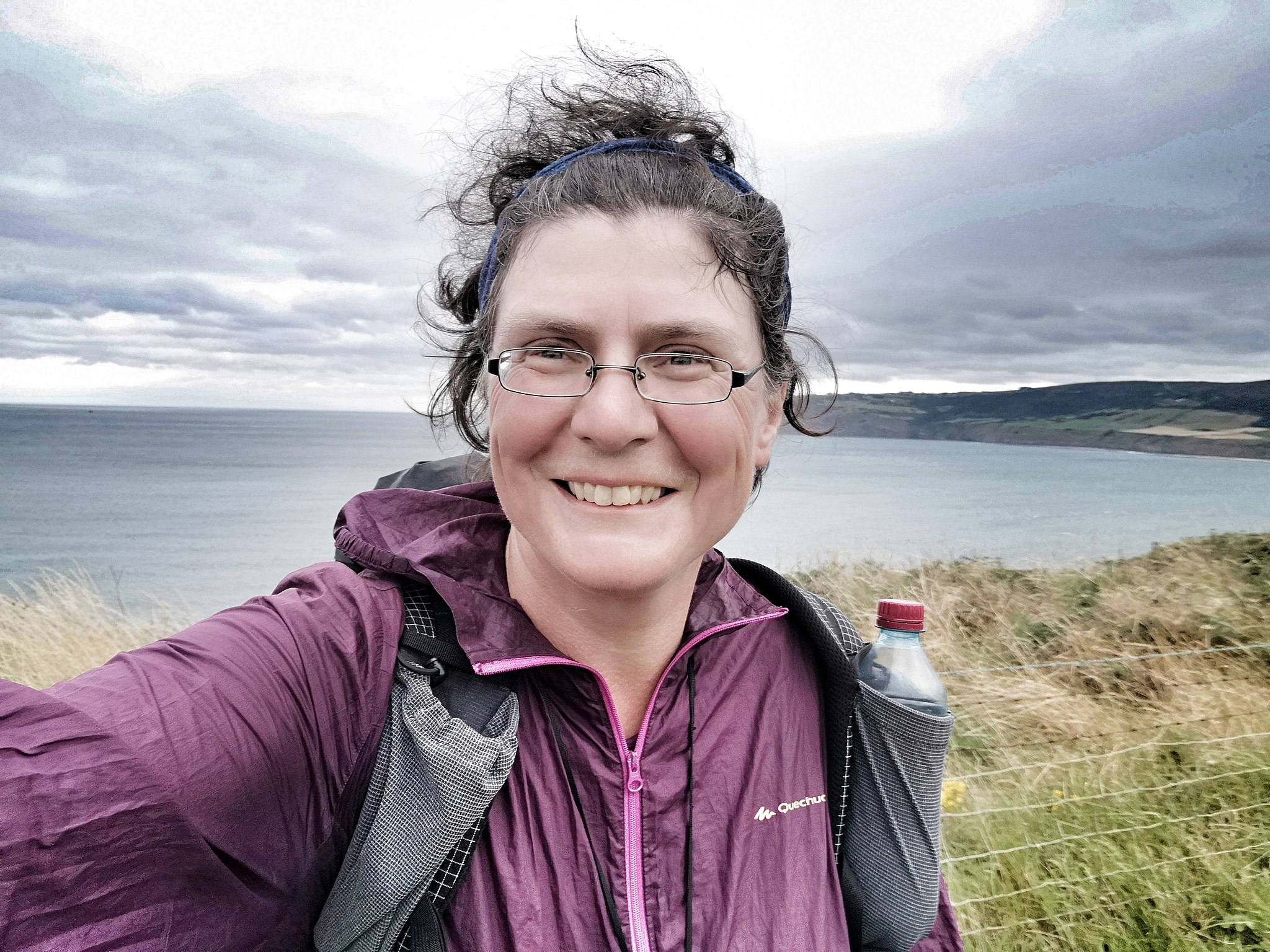 Christine wurde 1967 in Forchheim geboren. Sporttreiben in der Schule? Das gibt's nicht! Also arbeitet Christine als Managerin. Mit 37 Jahren fängt sie mit dem Wandern an, weil sie ihren Job verliert und weil ein Freund stirbt.
There wasn’t any.
6. Why did she start hiking? (2 details)
She lost her job|A friend died.
Sie macht sich auf den Weg durch Australien, Neuseeland, Japan, die USA, Singapur, Großbritannien, Europa. Sie hat keine Angst – das Wandern macht sie glücklich!
Christine nimmt so wenig wie möglich mit. Ihr Rucksack enthält Zahnbürste*, Nivea-Crème, Wasser, Zahnseide*. Sie wandert mit nur ungefähr 5 Kilogramm. Unterwegs trägt sie auch keine Unterhose. Sie sind einfach nicht praktisch. ‚Going Commando’ heißt das.
Sie navigiert mit einem GPS-Gerät, benutzt manchmal ihr Handy. 
Gar nicht schlecht für einen Sportmuffel*.
7. How does she feel about hiking? (2 details)
She is not afraid |
It makes her happy
8. Apart from toothbrush, floss and cream, name two things Christine travels with.
water | phone
Zahnbürste – toothbrush; Zahnseide – flossSportmuffel – couch potato
[Speaker Notes: Higher – there is a Foundation version of the activity on the previous slide.Timing: 8 minutes
Aim: to practise written comprehension of vocabulary and structures from this week’s learning.

Procedure:1. Explain the task. 
2. Students read the text about Christine Thürmer and answer the questions in English.
3. Elicit responses and click to provide the answers.

Answers:
5. Why did Christine not do sport at school? There wasn’t any6. Why did she start hiking (two details) ? She lost her job | A friend died.7. How does she feel about it? (two details) She is not not afraid | It makes her happy8. Apart from toothbrush, floss and cream, name two things Christine has with her on her travels. Water | phone]
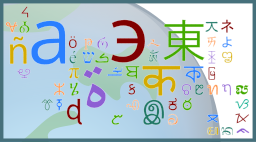 Wie viele Sprachen?
schreiben
WO1 or WO3 after dass?
Which ‘know’ ?
Plural rule 7
Which ‘know’ ?
Plural rule 8
Wenn + WO3
Plural rule 9
Stem change verb!
Some adjectives and adverbs are identical.
[Speaker Notes: Note: this is a Foundation version of the task. The animated callouts are presented as static tip boxes on the handouts.Aim: to practise written production of language and structures from this week and prior learning.Procedure:1. Students translate the six sentences from English into German.2. Students can peer or self assess this task (at the start of next lesson, perhaps).Note: this task deliberately targets words and grammar from this week, whilst including other previously taught language, which is not credited in the mark scheme. Students should attempt full sentences, but they should also be clear which words are targeted.Each underlined section is worth 2 points, giving a total of 20 for the task.Mark scheme:2 points – message communicated accurately1 point – message communicated0 – message not communicatedTeachers may consider it useful to include summary tasks like this (either weekly or fortnightly), recording the scores and sharing them with students and parents (e.g., on the school's online data system). The tasks provide a very useful regular snapshot of student effort and progress over time.  In our department, we have teacher-marked every 1/3 of these tasks, with peer marking for the rest. We have generally considered that 14+/20 is a benchmark for good progress, whilst regular scores of >12 are of concern.

Image attribution:https://commons.wikimedia.org/wiki/File:Multilingual_support_symbol.svg
Source:European Day of Languages > Facts > Celebrities speaking languages (ecml.at) [Date accessed 16.10.22]]
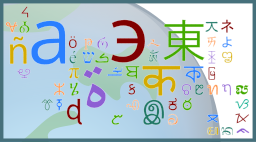 schreiben
Wie viele Sprachen?
WO1 or WO3 after dass?
Which ‘know’ ?
Plural rule 7
Here you could make ‘berühmt’ into a noun ‘famous people’.
either …or
Which ‘know’ ?
Plural rule 9
Plural rule 8
Wenn + WO3
Stem change verb!
Some adjectives and adverbs are identical.
In German you ‘find’ friends not ‘make’ them.
[Speaker Notes: Note: this is a Higher version of the task. The animated callouts are presented as static tip boxes on the handouts.
Timing: 15 minutesAim: to practise written production of language and structures from this week and prior learning.Procedure:1. Students translate the seven sentences from English into German.2. Students can peer mark this task (at the start of next lesson, perhaps).Note: this task deliberately targets words and grammar from this week, whilst including other previously taught language, which is not credited in the mark scheme. Students should attempt full sentences, but they should also be clear which words are targeted.Each underlined section is worth 2 points, giving a total of 20 for the task.Mark scheme:2 points – message communicated accurately1 point – message communicated0 – message not communicatedNote that item 4 repeats the same target structure as item 1. This is a 2nd chance for students to get the 2 points for this structure. If they get it right in both items, they still receive two points (i.e., they do not score 22/20).

Teachers may consider it useful to include summary tasks like this (either weekly or fortnightly), recording the scores and sharing them with students and parents (e.g., on the school's online data system). The tasks provide a very useful regular snapshot of student effort and progress over time. In our department, we have teacher-marked every 1/3 of these tasks, with peer marking for the rest. We have generally considered that 14+/20 is a benchmark for good progress, whilst regular scores of >12 are of concern.

Image attribution:https://commons.wikimedia.org/wiki/File:Multilingual_support_symbol.svg
Source:European Day of Languages > Facts > Celebrities speaking languages (ecml.at) [Date accessed 16.10.22]]
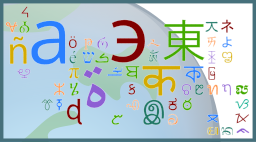 Wie viele Sprachen?
schreiben
WO1 or WO3 after dass?
Wir wissen, dass viele Leute nur eine Sprache sprechen.
Which ‘know’ ?
Plural rule 7
Warum? Sie haben viele Ängste.
Kennst du Natalie Portman oder Novak Đoković?
Which ‘know’ ?
Sie spricht fünf Sprachen und er spricht sieben.
Also kann man mehr Interessen haben – zum Beispiel Sport und Sprachen.
Plural rule 8
Wenn + WO3
Man sieht die Ergebnisse schnell, wenn man oft übt.
Some adjectives and adverbs are identical.
Plural rule 9
Stem change verb!
[Speaker Notes: ANSWERS
Procedure:
Click to remove each tip and then elicit answers from students. Alternatively, click more quickly through all animations and ask students to peer mark or mark their own work.

Image attribution:https://commons.wikimedia.org/wiki/File:Multilingual_support_symbol.svg
Source:European Day of Languages > Facts > Celebrities speaking languages (ecml.at) [Date accessed 16.10.22]]
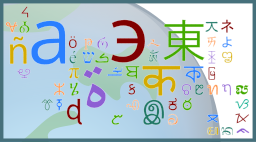 schreiben
Wie viele Sprachen?
WO1 or WO3 after dass?
Wir wissen, dass viele Leute nur eine Sprache sprechen können.
Which ‘know’ ?
Warum? Sie haben viele Ängste. Sie denken, dass sie Fehler machen warden.
Plural rule 7.
Aber weißt du, dass viele Berühmte entweder eine andere Sprache oder mehr sprechen?
Here you could make ‘berühmt’ into a noun ‘famous people’.
either …or
Kennst du Natalie Portman oder Novak Đoković? Sie spricht 5 Sprachen und er spricht 7.
Which ‘know’ ?
Also kann man mehr Interessen haben – zum Beispiel Sport und Sprachen.
Plural rule 9
Plural rule 8
Wenn man eine neue Sprache häufig übt, sieht man die Ergebnisse relativ schnell.
Wenn + WO3
Stem change verb!
Some adjectives and adverbs are identical.
Wenn man mehr als eine Sprache kennt, hilft es, zum Beispiel, mehr Freunde zu finden.
In German you ‘find’ friends not ‘make’ them.
[Speaker Notes: ANSWERS
Procedure:
Click to remove each tip and then elicit answers from students. Alternatively, click more quickly through all animations and ask students to peer mark or mark their own work.
Image attribution:https://commons.wikimedia.org/wiki/File:Multilingual_support_symbol.svg
Source:European Day of Languages > Facts > Celebrities speaking languages (ecml.at) [Date accessed 16.10.22]]
Hausaufgaben
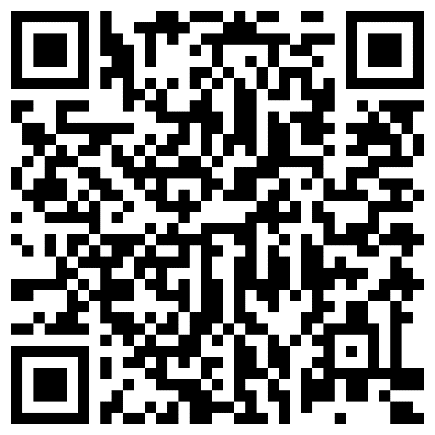 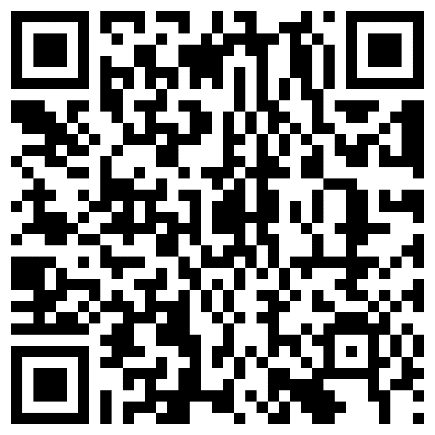 10.1.1.5 new vocabulary





10.1.1.5 revisited vocabulary





Hausaufgabenblatt 10.1.1.4
Foundation
Higher
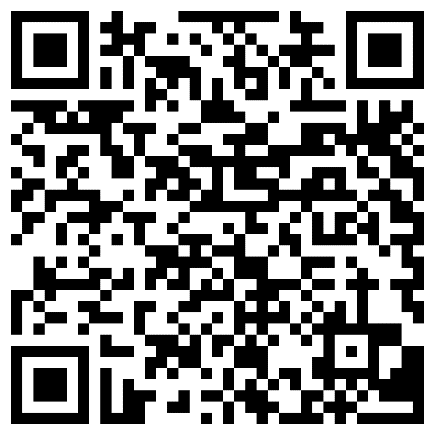 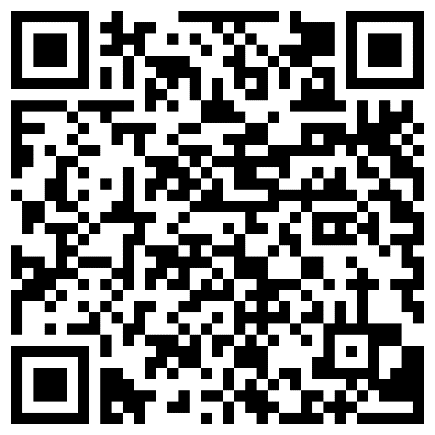 Foundation
Higher
[Speaker Notes: Timing: 2 minutesAim: to remind students of the vocabulary they will be learning and revisiting for next week.
Procedure:1. Display the slide. Explain the tasks.2. Post this slide or its information for students, using the usual school system for this.
Notes: A regular feature of the scheme of work (as for KS3) is that students spend time learning the vocabulary for the following week’s lessons. This can be done using any platform. We provide the words on Quizlet. Most lists are also available (free to all schools, not just subscribers) on LanguageNut. Teachers may of course create their own versions of vocabulary learning activities in any of the different platforms available.At KS4, there are several sets for learning/revisiting:1. The new vocabulary for the following week.2. The revisited thematic vocabulary (from KS3 SOW) assigned to the week.3. The systematic revisiting (at +3 and +9 weekly intervals) of new vocabulary.

In the KS4 SOW every word from the GCSE vocabulary list has been tracked to ensure that:1. New words are introduced, revisited twice at intervals during the course, and once again during the final 9-week revision phase.2. KS3 revisited thematic vocabulary is revisited twice during the course, and once again during the final 9-week revision phase.3. KS3 function words (listed as R(equired) on Annex E of the GCSE Subject Content are all revisited multiple times (Column D on the KS4 SOW) and the revisits are also tracked on the KS4 Vocabulary tracker.

We anticipate that students will spend on average 2 hours on homework per week at KS4.  As a general rule, one hour would be assigned to vocabulary learning (and ideally this time will be spread across the week). The aim at KS3 was to establish a ‘little and often’ approach to vocabulary learning, using an app to facilitate this. This learning habit will hopefully continue into KS4. The 2nd hour will generally include additional reading, listening, speaking tasks. Teachers will be best placed to decide whether to include extended writing tasks for homework. However, given the availability of online translation tools and the strong temptation to use them, such tasks might best be undertaken in class, where teachers can replicate the conditions for written language production that will apply for students at GCSE.]
schreiben
Eine interessante Person
Prepare to write about an interesting plurilingual person. To do this:
1) read the task bullets (1 minute)2) note key grammar features to include (2 minutes)3) do some research to identify a person and find information about them (15 minutes)4) complete the plan with some key words and phrases (25-30 minutes).
Schreib ungefähr 100 Wörter über eine interessante Person, die zwei oder mehr Sprachen spricht.
die Person und die Sprachen, die diese Person kennt
die Gründe, warum diese Person andere Sprachen kann
die Vorteile für diese Person
deine Meinung (z.B. über diese Person oder über Sprachen im Allgemeinen)
andere Ideen:WO1, WO2, WO3, Verbs as nounsPluralformen (R7, 8, 9)
andere Verben
bedeuten lernenverbessernverstehen
e ➜ i
helfenmitnehmensprechenvergessenversprechen
wissen kennen können
a ➜ ä
anfangenlassenschlafen
e ➜ ie
lesensehen
[Speaker Notes: HOMEWORKFoundation version

Timing: 45 minutes

Aim: to plan a short piece of semi-structured writing about a plurilingual person you find interesting to write in class next week. This could be someone you know or a celebrity. There are some suggested sources of information below. 

Procedure:
Students complete the template provided (separate word document).They complete some fact-finding, note main ideas against each bullet and write down key words/language they want to include in their answer, which they will write in class time. 
The template is designed to help preparation so that students can focus on language in the task, but also to support cognition and comprehension by making writing a two-stage process of planning and implementing that planning. 
 
Sources of information:Who Are The Most Multilingual Celebrities In The World? (babbel.com)
European Day of Languages > Facts > Celebrities speaking languages (ecml.at)
The Most Famous Multilingual People in History – BeTranslated]
When you use können, remember the 2-verb rule.
schreiben
Eine interessante Person
Schreib ungefähr 100 Wörter über eine interessante Person, die zwei oder mehr Sprachen spricht.
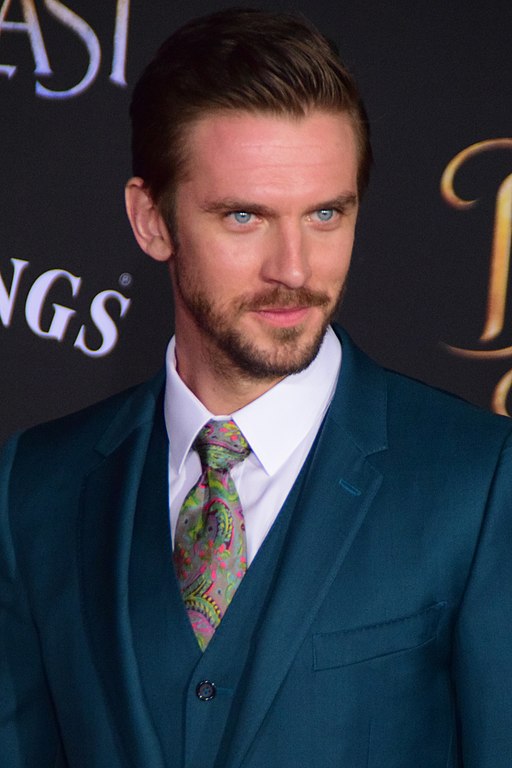 Which word order do you need after deshalb?
Dan Stevens ist berühmt für seine Rolle als Matthew Crawley in Downton Abbey. Dan spricht nicht nur Englisch. Er kann auch Deutsch und Französisch sprechen.
Dan hat Deutsch in der Schule gelernt. Seine Familie hatte gute Freunde in Bielefeld, deshalb hat Dan oft Deutschland besucht und als er 17 Jahre alt war, hat er ein Praktikum* dort gemacht.
Sein erster Kinofilm war Hilde. Er war der englische Mann von Hildegard Knef im Film und musste Deutsch sprechen. Dan denkt, dass er bessere Chancen in der Filmwelt hat, weil er andere Sprachen kann.
Er hat den Film Ich bin dein Mensch in Berlin gemacht. Hier hat er sich in Deutschland verliebt*. Deutschsprechen ist einfach ganz toll!
als is a WO3 conjunction.
Which word order follows dass?
das Praktikum –work placement
sich verlieben – to fall in love
Nouns from verb phrases become compound nouns.Deutsch sprechen ➜ (das) Deutschsprechen
[Speaker Notes: HOMEWORKFoundation version – Sample answer
Notes:This sample answer could be used in a variety of ways:
use an audio version of the text in class as a dictagloss task before students write their own answer, whereby students listen, make notes in English, then work in pairs or small groups to try to produce a written version of the text containing all of the key information.  After this, this slide could be displayed, with the callouts to focus in on key language features from this week.
as for i) but do this after students have written their own versions, but before submission, giving them the opportunity to check and/or edit their own work (but without leaving the written model in view).
use this written version with callouts before students prepare to write to draw attention to key features that they may want to include, but ensure that students don’t have access to this written version for their preparation homework as they may be too tempted to stick too closely to its content/language.
use this written version with callouts after students have had their own work marked to draw attention to key features.

Written feedback:Some useful principles to guide teacher practice in written feedback are:
give immediate feedback when possible; if students write their answers in class the teacher can circulate to prompt attention to errors, highlight successful examples etc.
target specific (previously highlighted) features for error correction, rather than correcting every mistake
give direct feedback (i.e., rather than codes) though some learners may benefit from a prompt style feedback (i.e., underlining errors for them to correct)
use a model writing answer to go through whole class as a stimulus to students improving their answers (this could be post teacher correction, or prior to handing in)]
schreiben
Eine interessante Person
Prepare to write about an interesting plurilingual person. To do this:
1) read the task bullets (1 minute)2) note key grammar features to include (2 minutes)3) do some research to identify a person and find information about them (15 minutes)4) complete the plan with some key words and phrases (25-30 minutes).
Schreib 100-120 Wörter über eine interessante Person, die zwei oder mehr Sprachen spricht.
die Person und die Sprachen, die diese Person kennt
die Gründe, warum diese Person andere Sprachen kann
die Vorteile für diese Person
deine Meinung (z.B. über diese Person oder über Sprachen im Allgemeinen)
andere Verben
aufgeben
bedeuten lernenverbessernverstehen
Stimmen
veröffentlichen
a ➜ ä
anfangenlassenschlafen
auffallen
erhalten
e ➜ i
helfenmitnehmensprechenvergessenversprechen
betreffen
gelten
andere Ideen:WO1, WO2, WO3, Verbs as nounsPluralformen (R7, 8, 9)
e ➜ ie
lesensehen
wissen kennen können
[Speaker Notes: Higher version

Timing: 45 minutes

Aim: to plan a short piece of semi-structured writing about a plurilingual person you find interesting to write in class next week. This could be someone you know or a celebrity. There are some suggested sources of information below. 

Procedure:
Students complete the template provided (separate word document).They complete some fact-finding, note main ideas against each bullet and write down key words/language they want to include in their answer, which they will write in class time. 
The template is designed to help preparation so that students can focus on language in the task, but also to support cognition and comprehension by making writing a two-stage process of planning and implementing that planning. 
 
Sources of information:Who Are The Most Multilingual Celebrities In The World? (babbel.com)
European Day of Languages > Facts > Celebrities speaking languages (ecml.at)
The Most Famous Multilingual People in History – BeTranslated]
schreiben
When you use können, remember the 2-verb rule.
Eine interessante Person
Schreib 100 – 120 Wörter über eine interessante Person, die zwei oder mehr Sprachen spricht.
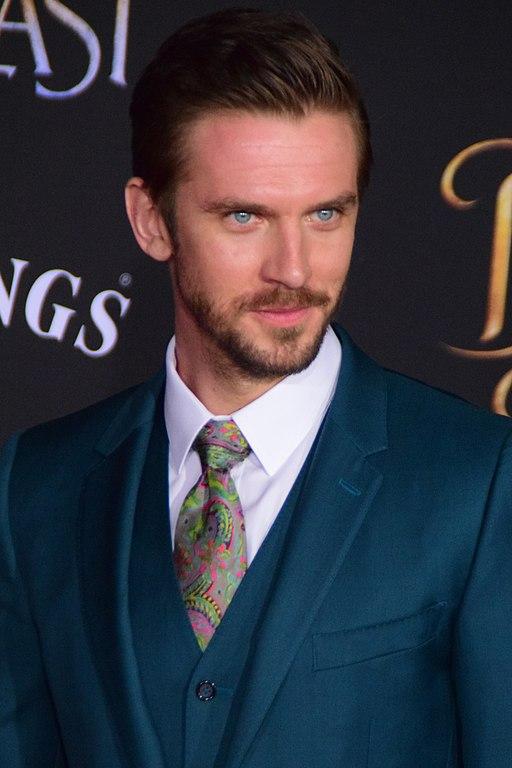 Dan Stevens ist berühmt für seine Rolle als Matthew Crawley in Downton Abbey. Dan spricht nicht nur Englisch. Er kann auch Deutsch und Französisch sprechen. Er schreibt auch gern und veröffentlicht seine Arbeiten.
Dan hat Deutsch in der Schule gelernt. Seine Familie hatte gute Freunde in Bielefeld, deshalb hat Dan oft Deutschland besucht und als er 17 Jahre alt war, hat er ein Praktikum* dort gemacht.
Sein erster Kinofilm war Hilde. Er war der englische Mann von         Hildegard Knef im Film und musste Deutsch sprechen. Also kann er entweder Deutsche oder Engländer spielen. Dan denkt, dass er bessere Chancen in der Filmwelt hat, weil er andere Sprachen kann.
Er hat den Film Ich bin dein Mensch in Berlin gemacht. Hier hat er sich in Deutschland verliebt*. Deutschsprechen ist einfach ganz toll!
Which word order do you need after deshalb?
als is a WO3 conjunction
das Praktikum –work placement
Which word order follows dass?
new conjunction!
sich verlieben – to fall in love
Nouns from verb phrases become compound nouns.Deutsch sprechen ➜ (das) Deutschsprechen
[Speaker Notes: HOMEWORKFoundation version – Sample answer
Notes:This sample answer could be used in a variety of ways:
use an audio version of the text in class as a dictagloss task before students write their own answer, whereby students listen, make notes in English, then work in pairs or small groups to try to produce a written version of the text containing all of the key information.  After this, this slide could be displayed, with the callouts to focus in on key language features from this week.
as for i) but do this after students have written their own versions, but before submission, giving them the opportunity to check and/or edit their own work (but without leaving the written model in view).
use this written version with callouts before students prepare to write to draw attention to key features that they may want to include, but ensure that students don’t have access to this written version for their preparation homework as they may be too tempted to stick too closely to its content/language.
use this written version with callouts after students have had their own work marked to draw attention to key features.

Written feedback:Some useful principles to guide teacher practice in written feedback are:
give immediate feedback when possible; if students write their answers in class the teacher can circulate to prompt attention to errors, highlight successful examples etc.
target specific (previously highlighted) features for error correction, rather than correcting every mistake
give direct feedback (i.e., rather than codes) though some learners may benefit from a prompt style feedback (i.e., underlining errors for them to correct)
use a model writing answer to go through whole class as a stimulus to students improving their answers (this could be post teacher correction, or prior to handing in)

Image attribution:https://www.flickr.com/photos/minglemediatv/, CC BY-SA 2.0 via Wikimedia Commons]